Workshop FN Brno ve spolupráci se Studentskou komorou LF MU
Brno, 12. 3. 2019
workshop4. 12. 2018
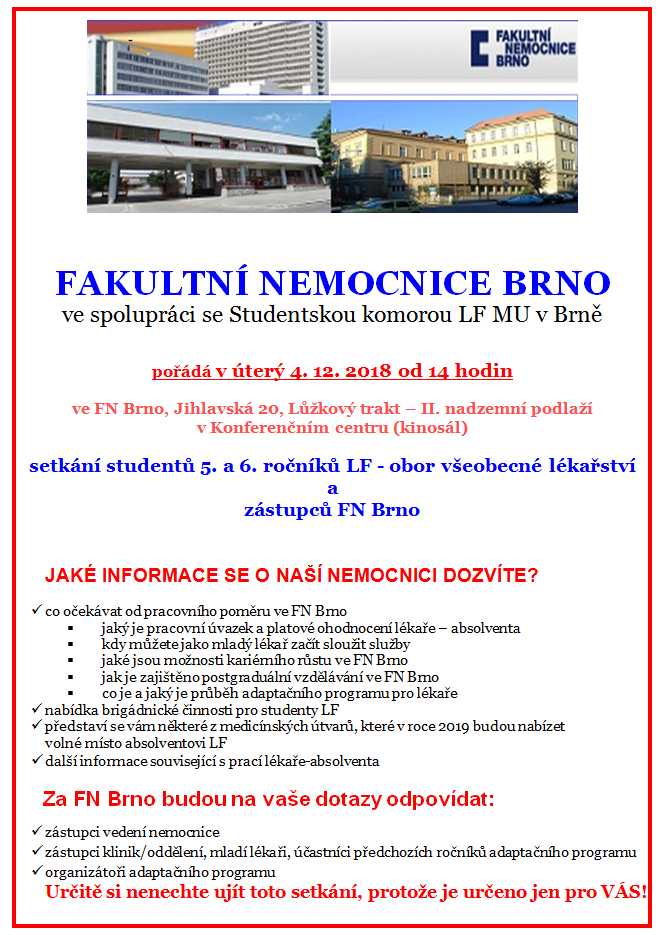 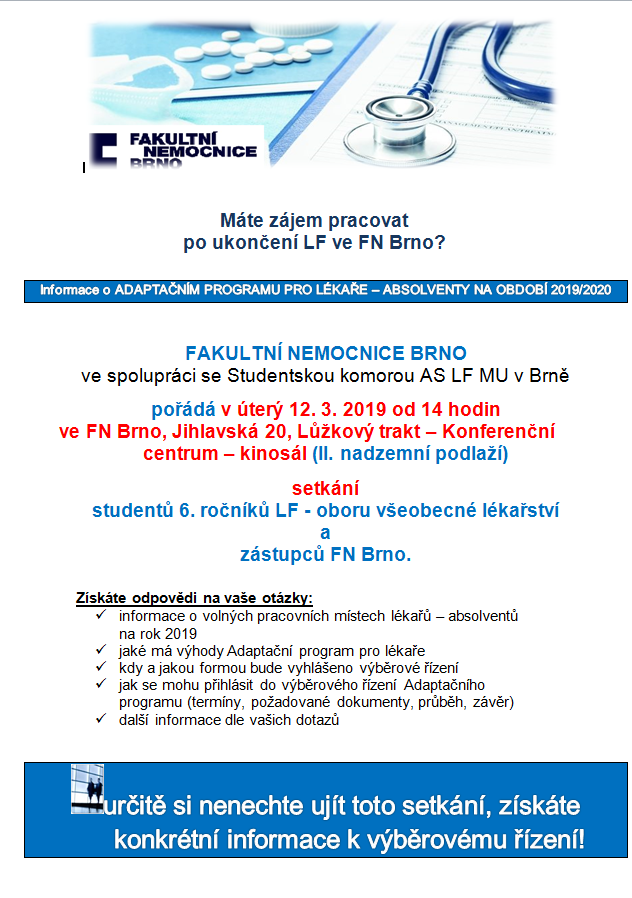 pozvánkanadnešníworkshop12. 3. 2019
Útvary FN Brno 
které budou přijímat 
lékaře – absolventy 
v r. 2019
Pracoviště  FN Brno – Bohunice
Pracoviště  FN Brno – Bohunice (2)
Pracoviště  FN Brno – Dětská nemocnice
Pracoviště  FN Brno – SVLS (společné léčebné a vyšetřovací složky)
Oddělení pro adaptaci (OPA)
Od 1. 9. 2019 bude na toto oddělení přijato „orientačně“
 15 lékařů – absolventů
pro obory specializačního vzdělávání:
	2 – anesteziologie a intenzivní medicína (II. ARO, KDAR)
	2 – gynekologie a porodnictví (GPK)
	2 – infekční lékařství (KICH, KDIN)
	1 – kardiologie (IKK)
	1 – pneumologie a ftizeologie (KNPT)
	1 – neurologie (NK)
	1 – neurochirurgie (NCHK)
	1 – plastická chirurgie (KPPCH – popáleninová medicína)
	1 – radiologie a zobrazovací metody (KRNM)
	1 – chirurgie (KÚCH)
	1 – urologie (UK)
	1 – otorinolaryngologie a chirurgie hlavy a krku (KDORL)
	
Organizačně je OPA podřízeno lékařskému náměstkovi.
FN Brno v roce 2019 předpokládá přijmout lékařů - absolventů
„Orientační“ – předběžné počty absolventů*:

	50	absolventů na kliniky/oddělení
	15	absolventů na OPA
	
 Celkem  65 lékařů - absolventů

 
*pozn.: 	změna počtu absolventů vyhrazena na základě aktuálního personálního 	vývoje na medicínských útvarech FN Brno
Pracovní poměr 
lékaře - absolventa
Pracovní poměr
pracovní úvazek:	- 1,00 – „plný“
	- 0,75 + doktorandské studium (Ph.D.)

pracovní poměr na dobu určitou 1 roku 
s možností prodloužení
Platové zařazení
nařízení vlády č. 341/2017 Sb. - „platové tabulky“ platné od 1. 1. 2019
nástup 					11/1  31 920 Kč
zařazen do spec. oboru 			12/1  33 980 Kč
ukončen základní kmen (30 měsíců)	12/3  36 060 Kč
 atestační zkouška – specializace:  - 4 – 6 let (vč. zákl.kmene)		13/4  41 810 Kč	
		+  nárokové složky platu
         	+  nenárokové složky platu
Jak se ucházet 
o pracovní místo ve FN Brno
Instrukce k přihlášení se do výběrového řízení
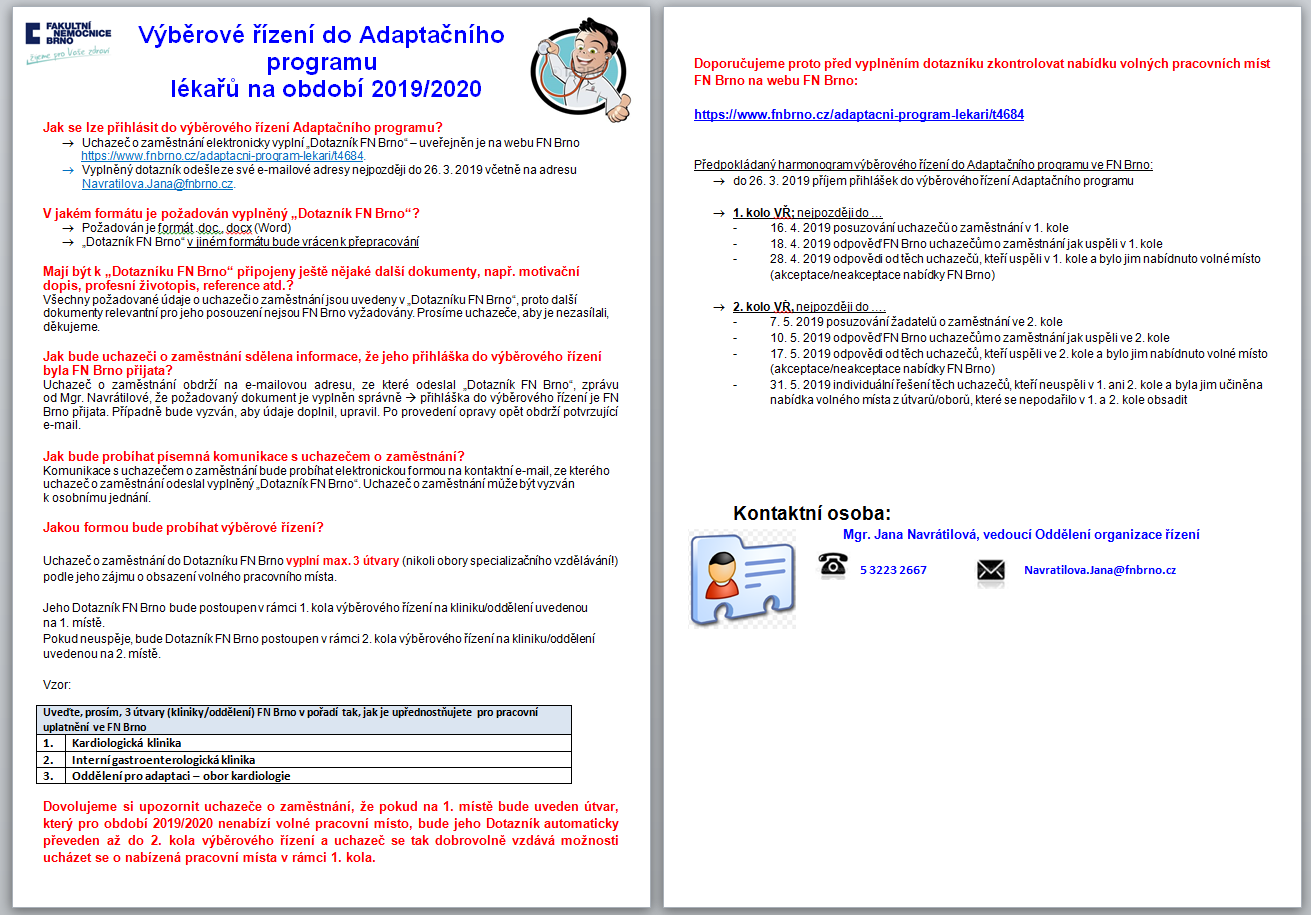 Dotazník FN Brno – dokument, který zasíláte jako 
„přihlášku do výběrového řízení“
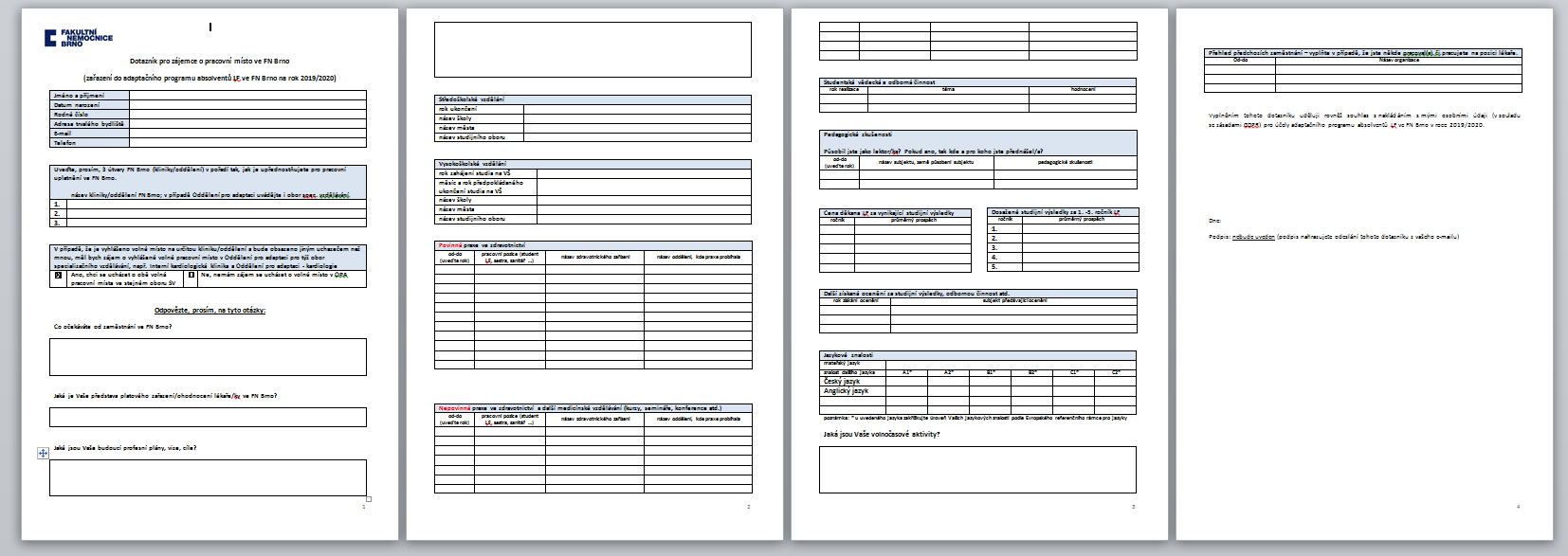 Rámcový harmonogram
do 26. 3. 2019
příjem přihlášek do výběrového řízení Adaptačního programu

1. kolo VŘ:  27.3. – 28. 4. 2019nejpozději do 18. 4. 2019 – sdělení „jak jste uspěli v 1. kole“
 
2. kolo VŘ:  29.4. – 31. 5. 2019nejpozději do 10.5.2019 – sdělení „jak jste uspěli ve 2. kole“

cca do 31. 5. 2019 ukončeno výběrové řízení
	
1. 7. 2019, 1. 9. 2019 nástup do zaměstnání
1.9.2019		   zahájení adapt. programu 2019/2020
Webové stránky FN Brno
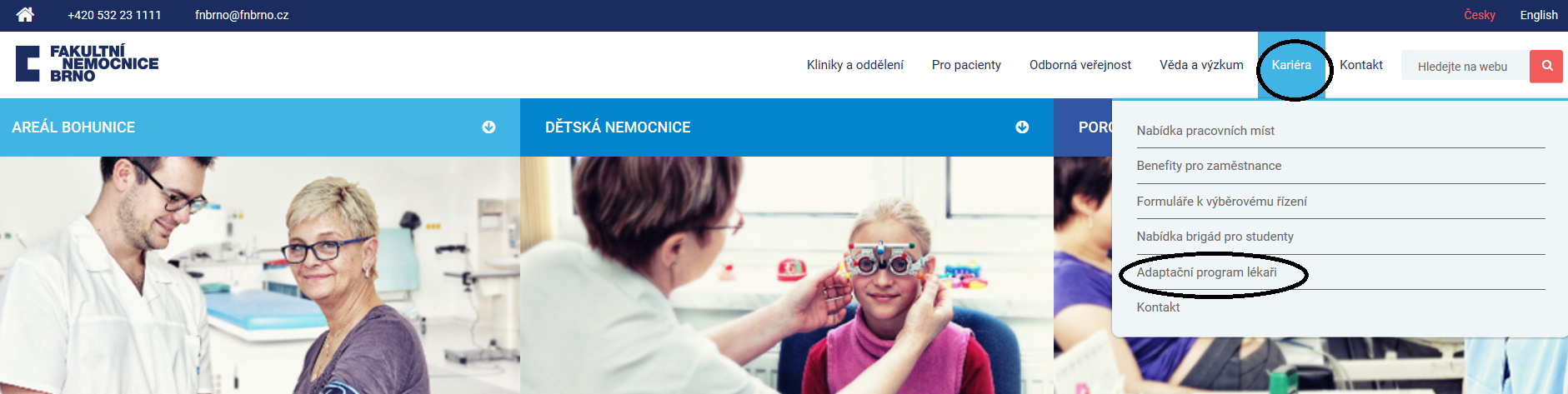 https://www.fnbrno.cz/adaptacni-program-lekari/t4684







https://www.fnbrno.cz/adaptacni-program-lekari/t4684
Webové stránky FN Brno
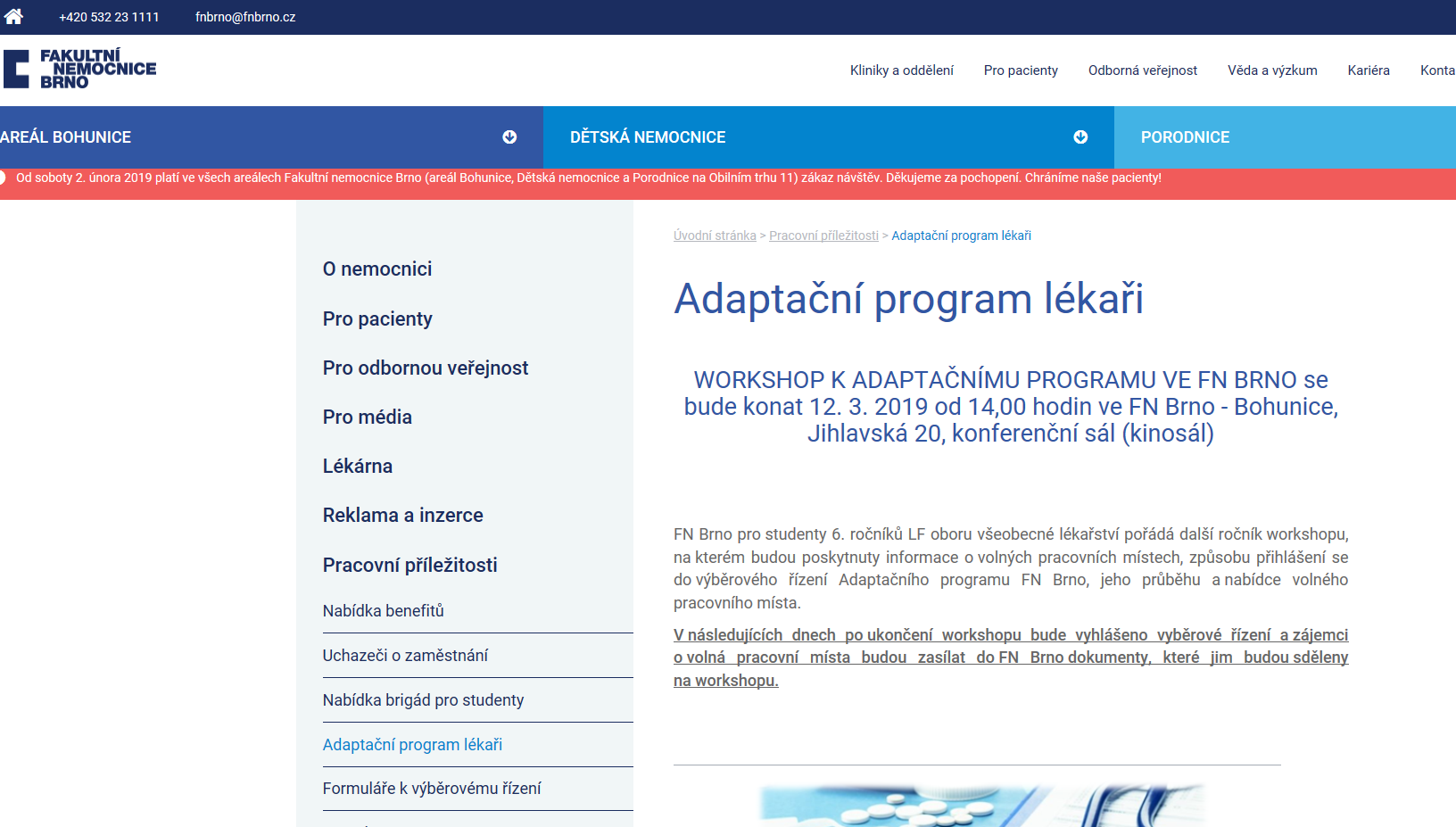 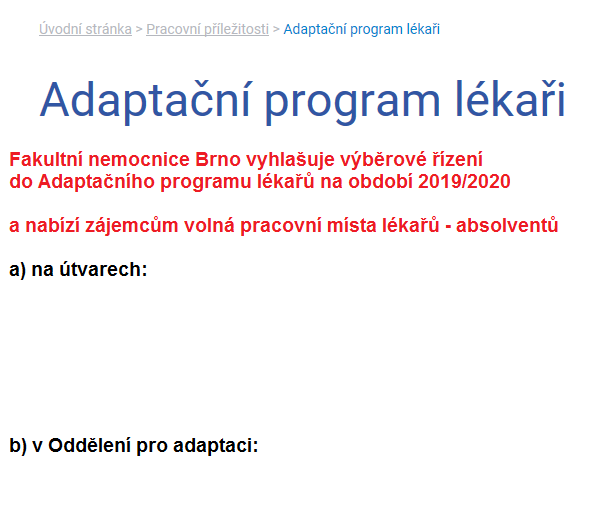 Přihlášky 
k výběrovému řízení 
do 26. 3. 2019na e-mail:Navratilova.Jana@fnbrno.cz
FN Brno vás zve do svých řad ….
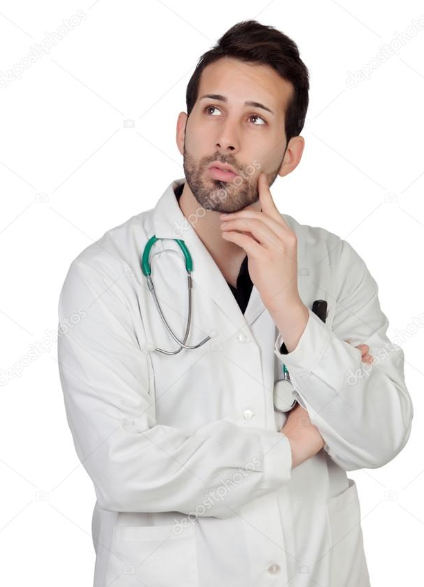 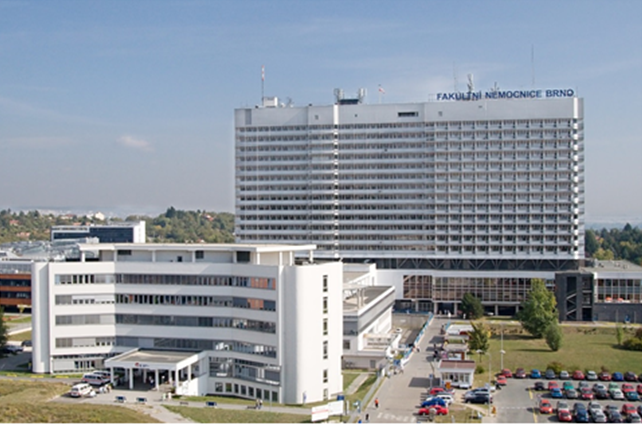 Děkuji za pozornost


JUDr. Alena Tobiášová, MBA
náměstkyně pro organizační, 
právní věci a personalistiku